The 1950s
The Nifty Fifties
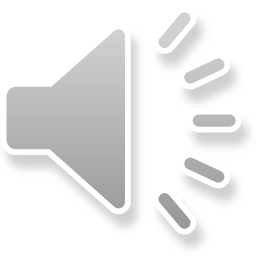 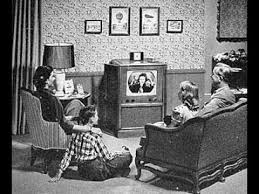 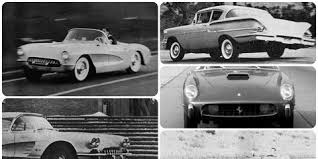 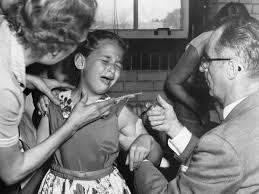 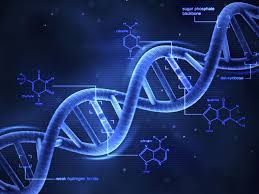 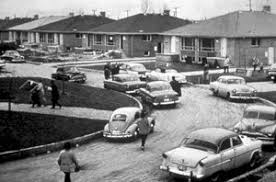 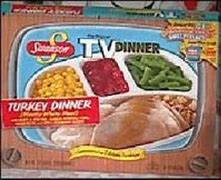 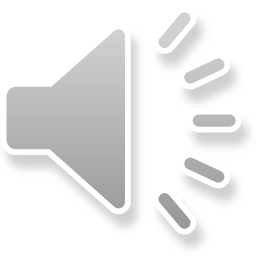 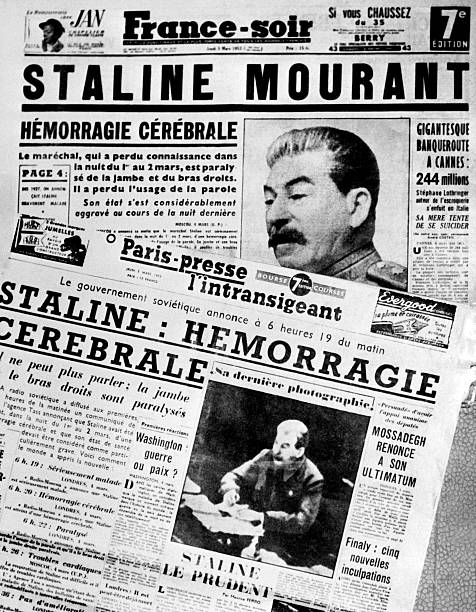 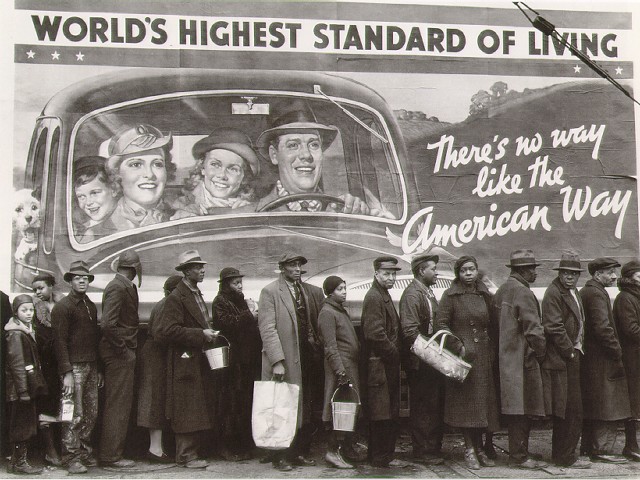 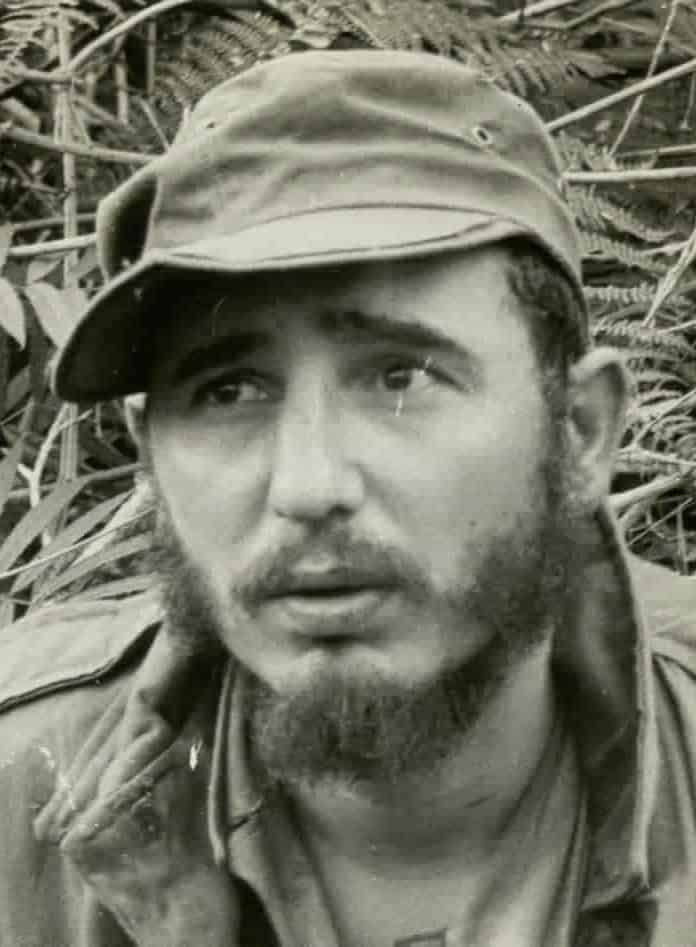 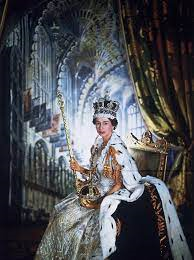 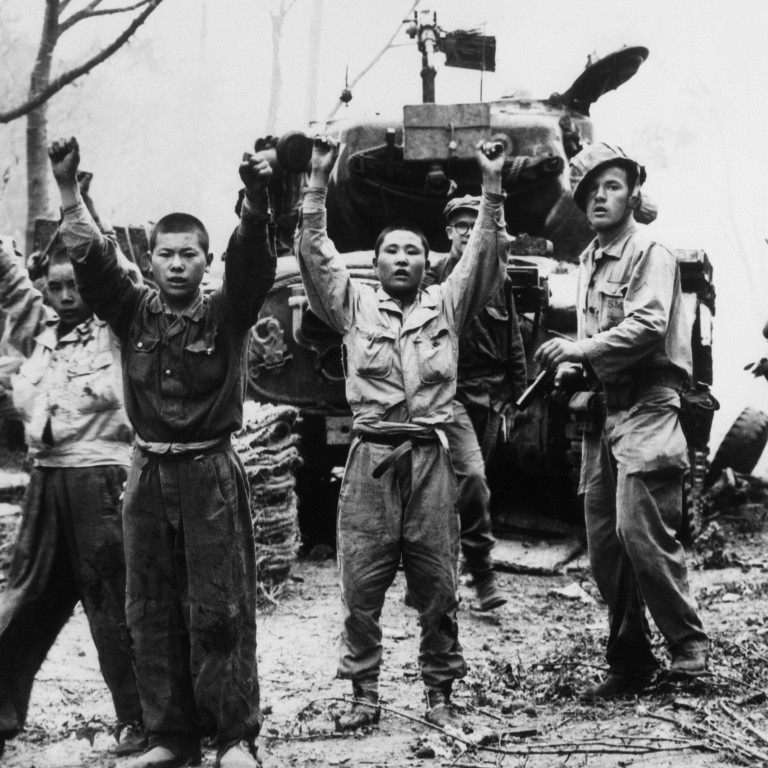 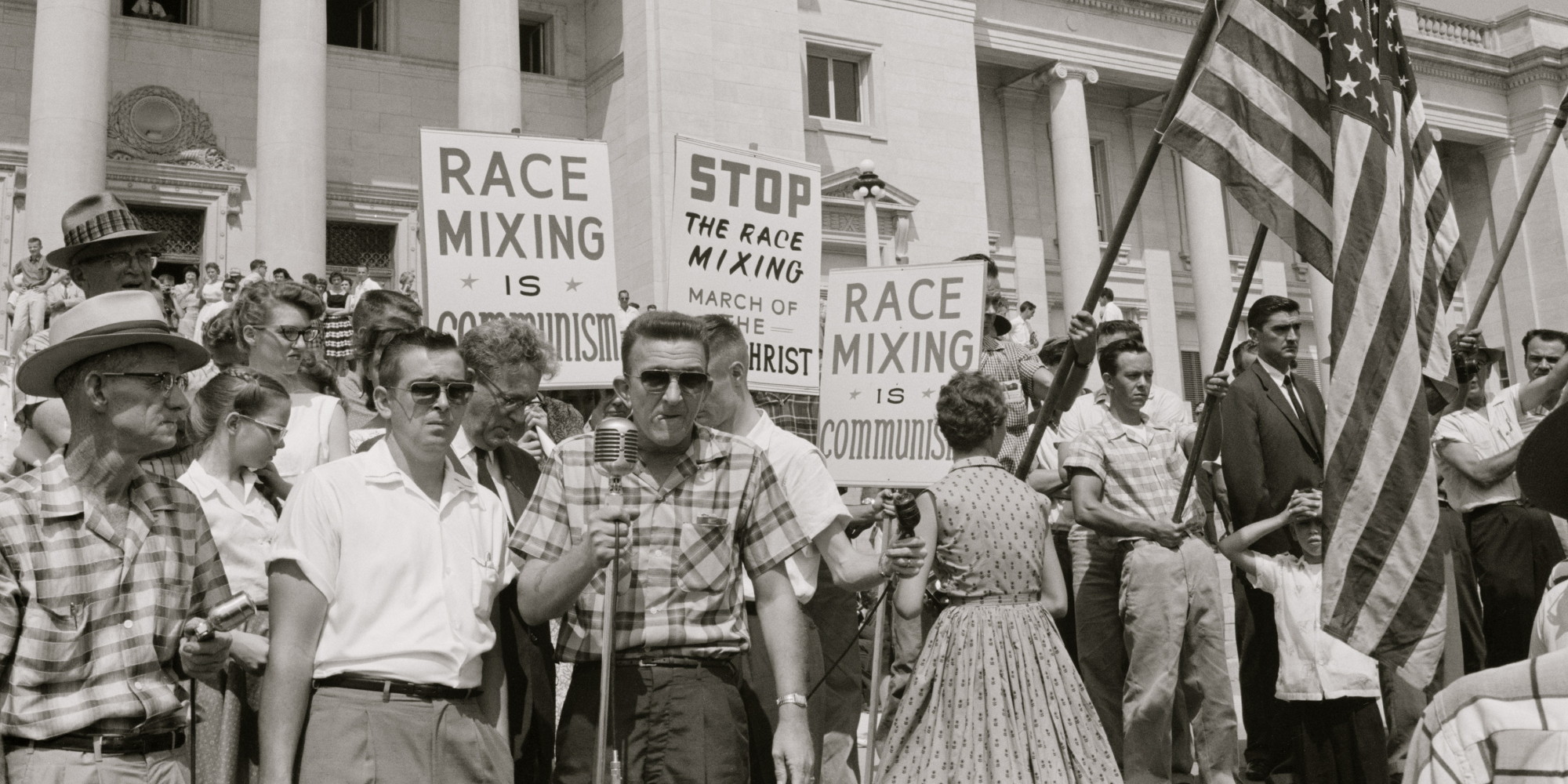 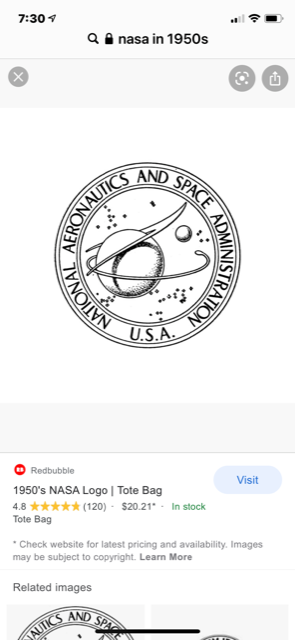 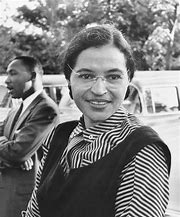 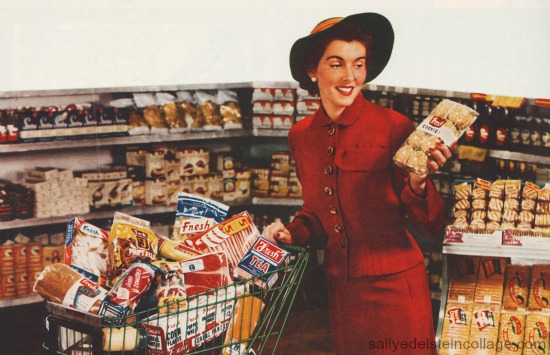 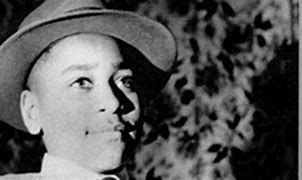 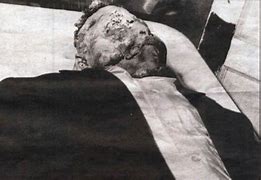 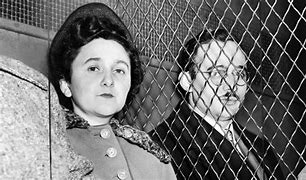 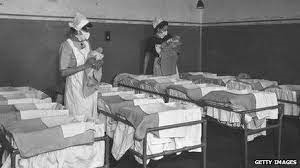 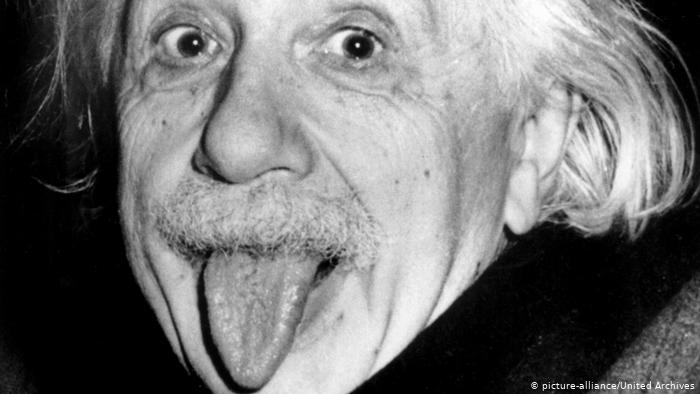 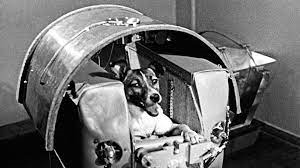 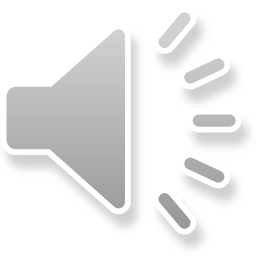 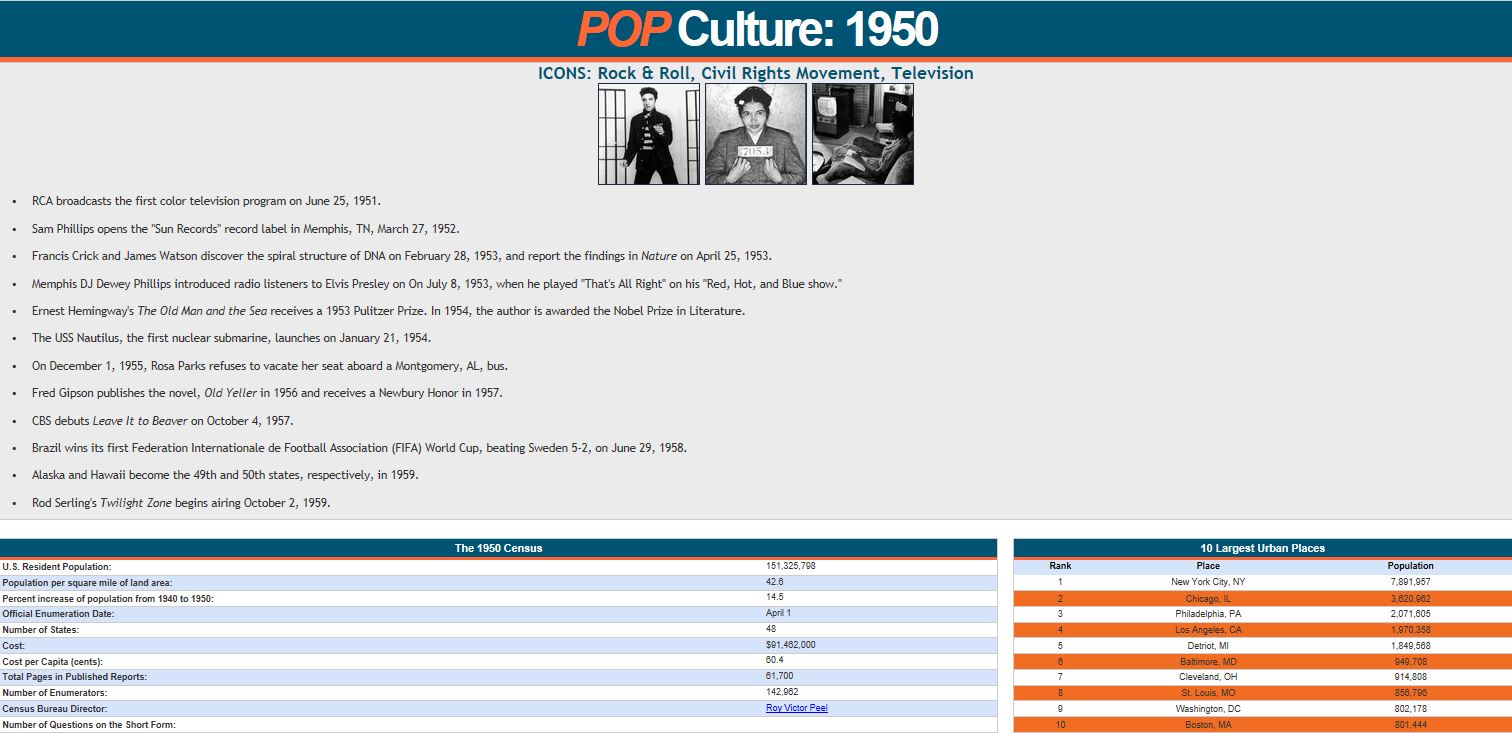 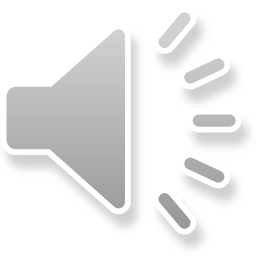 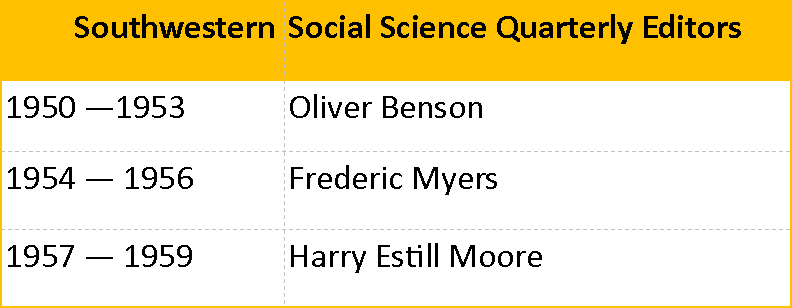 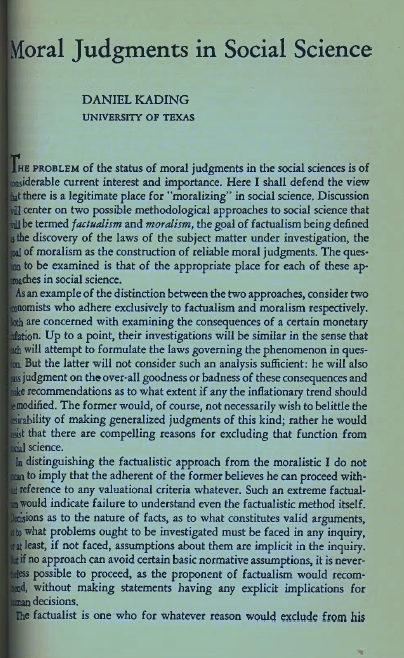 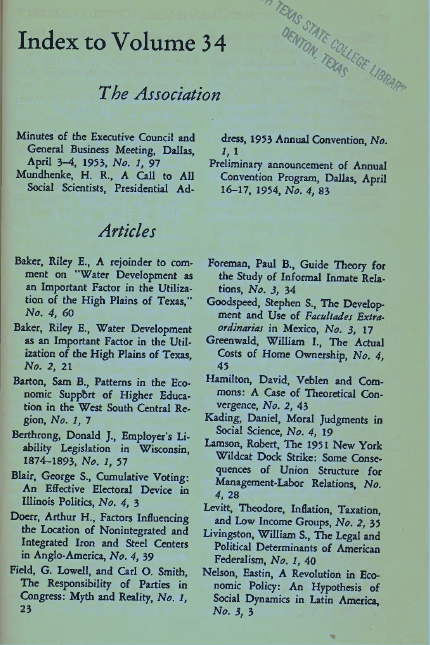 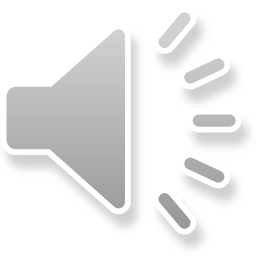 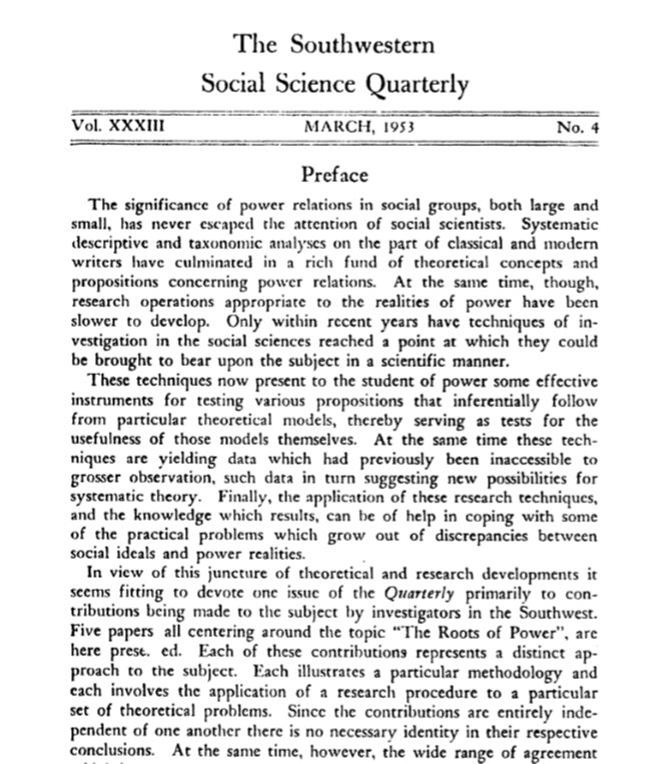 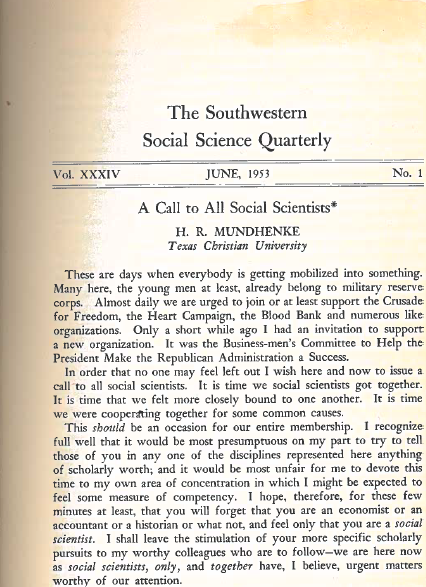 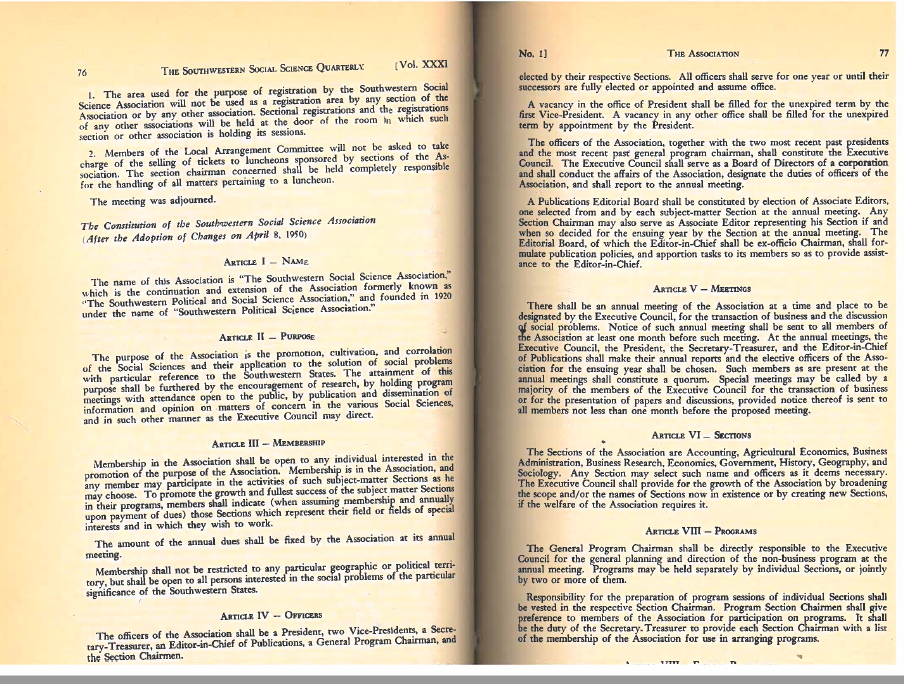 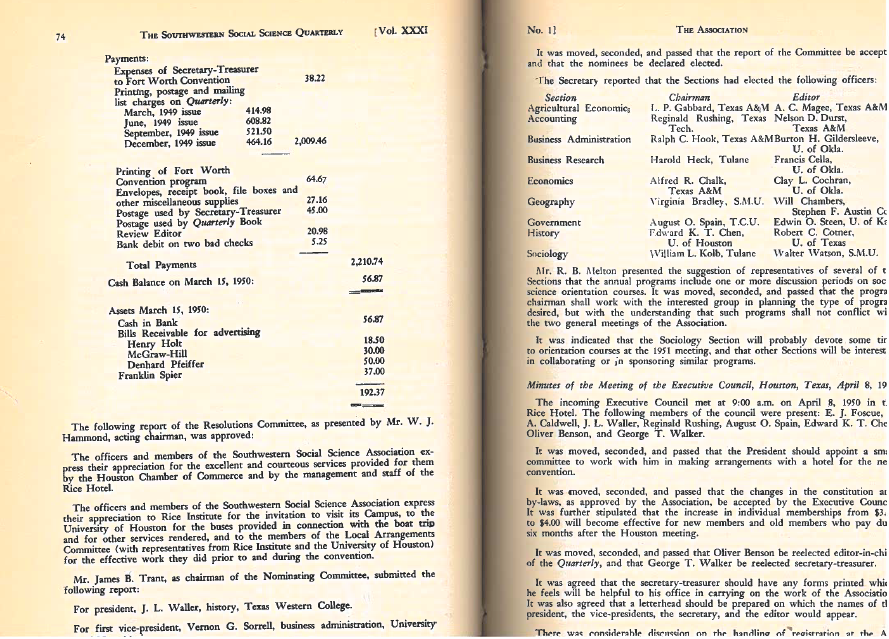 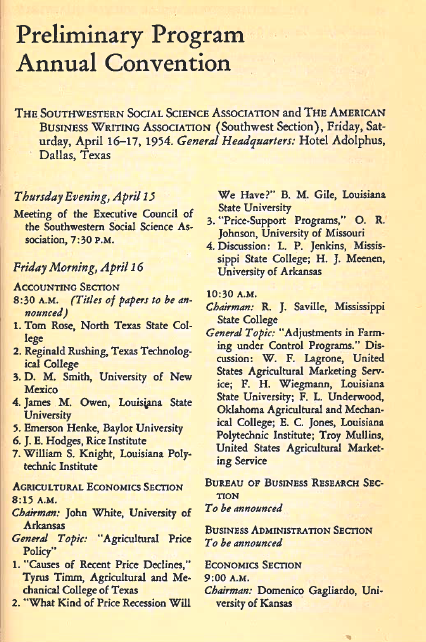 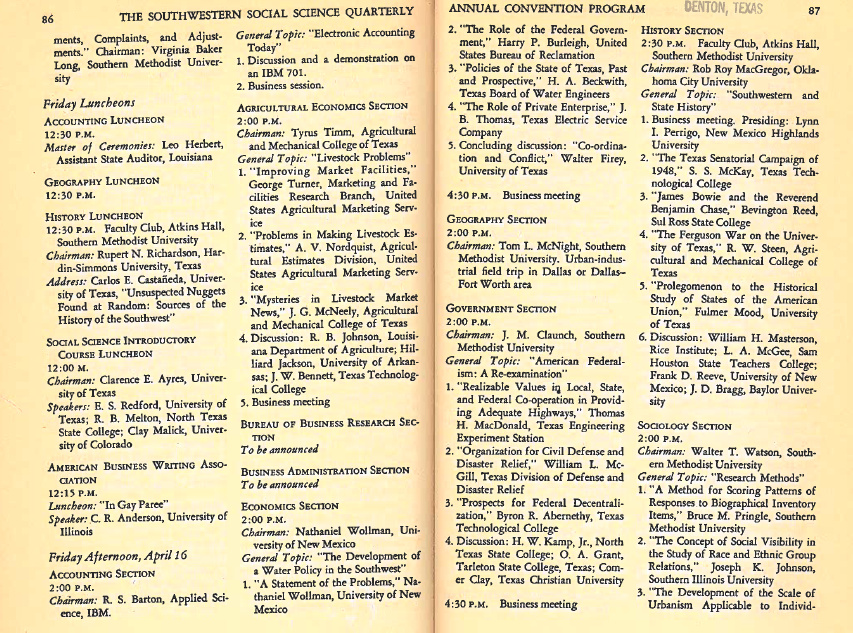 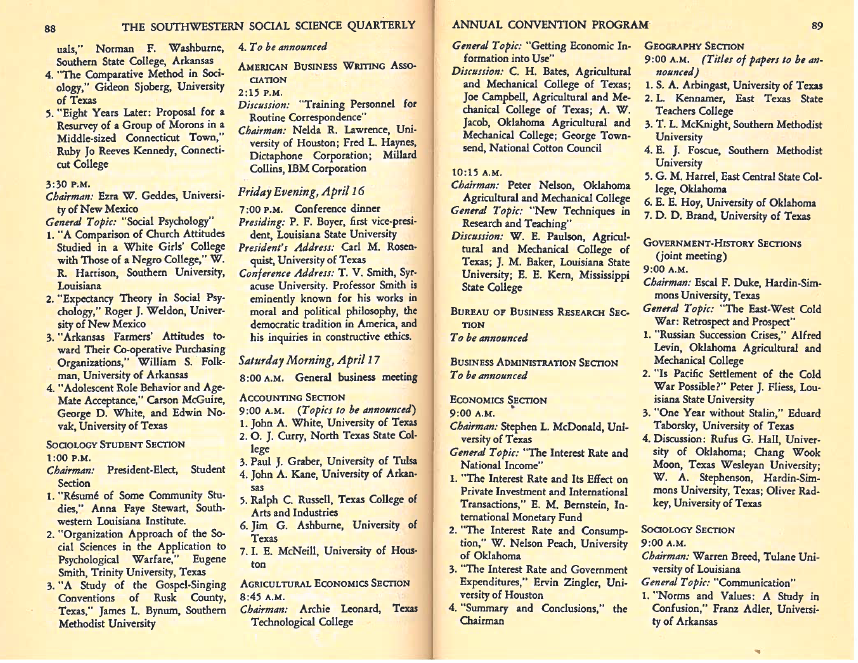 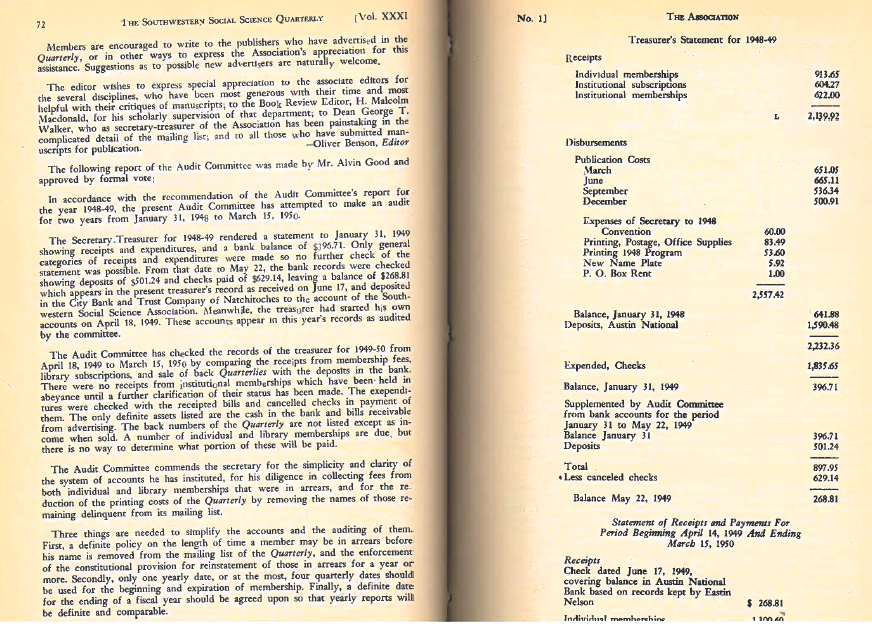 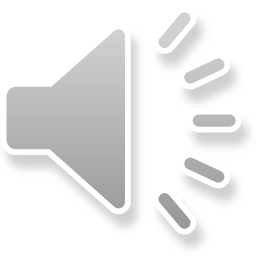 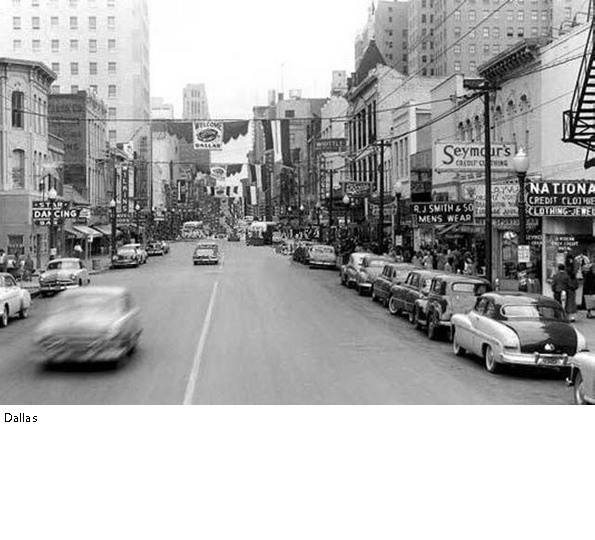 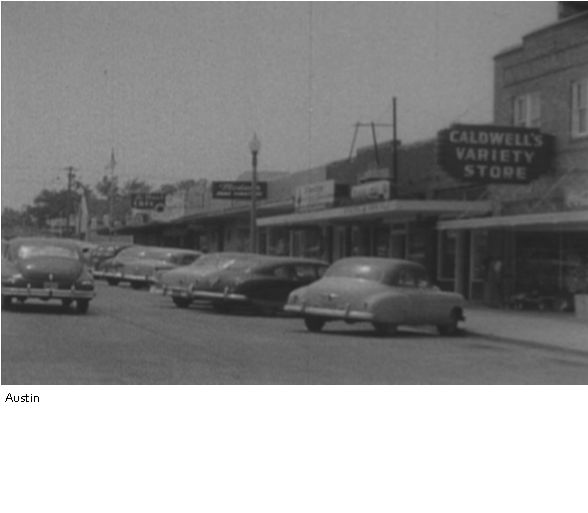 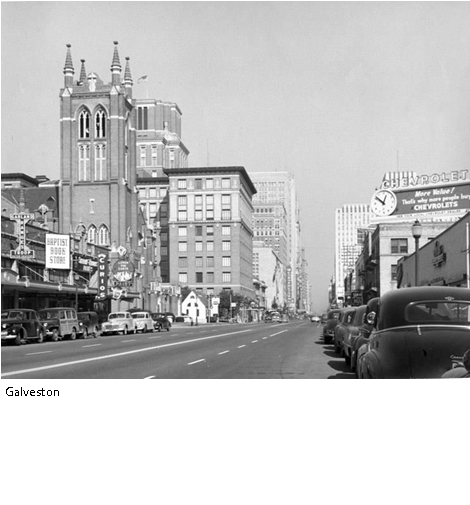 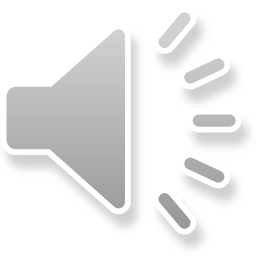 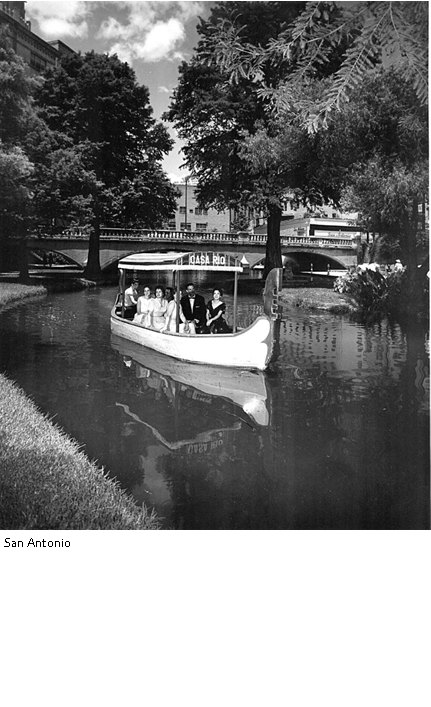 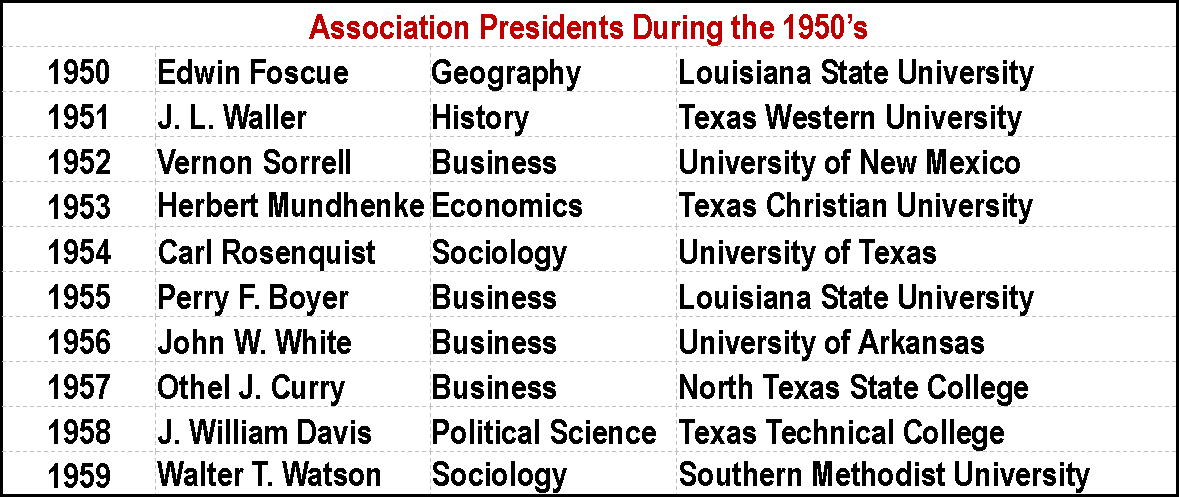 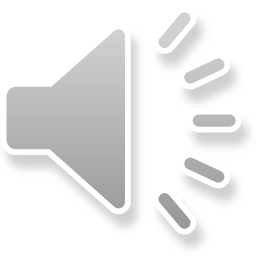 1957: Othel J. Curry
1953:  Herbert Mundhenke
1952: Vernon Sorrell
1956:  John W. White
1958:  J. William Davis
1955:  Perry F. Boyer
1951: J. L. Waller
1950:  Edwin Foscue
1959:  Walter T. Watson
1954: Carl Rosenquist
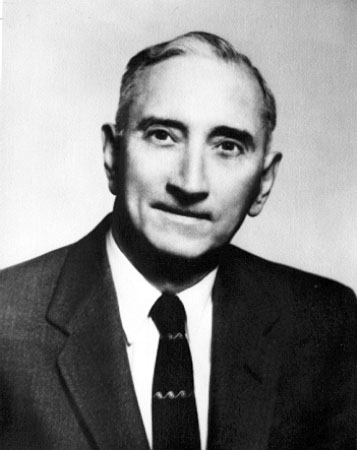 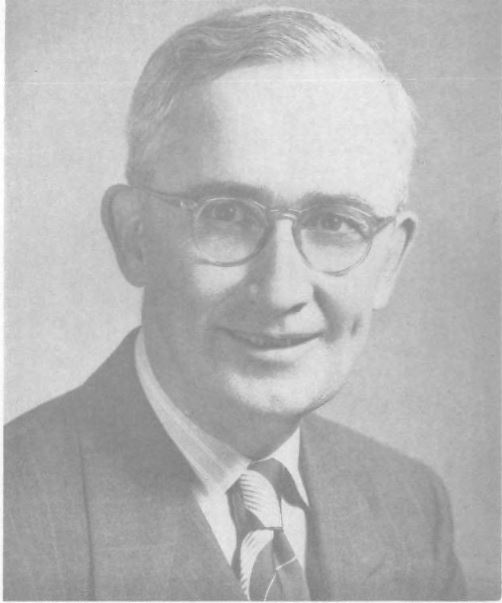 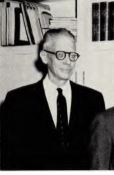 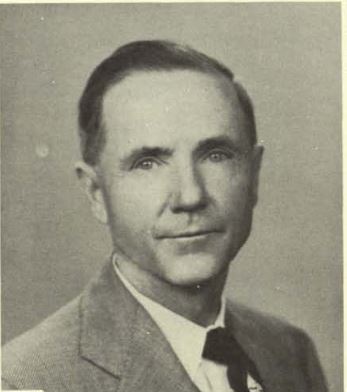 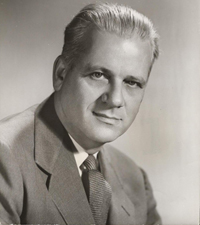 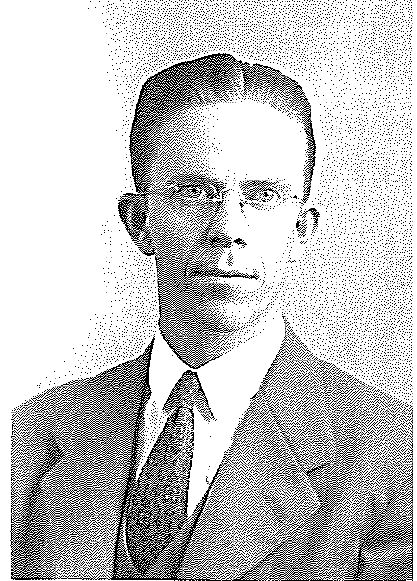 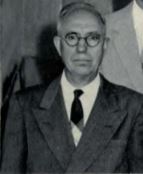 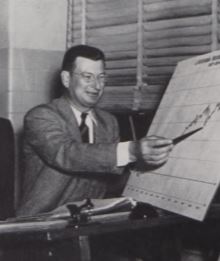 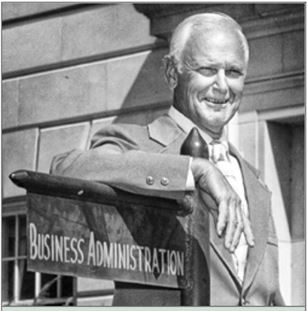 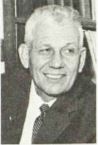 SSSA Presidents
1950-1959
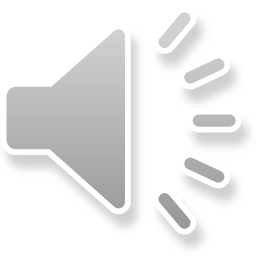 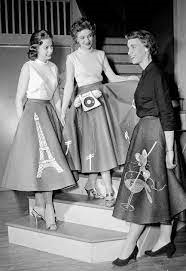 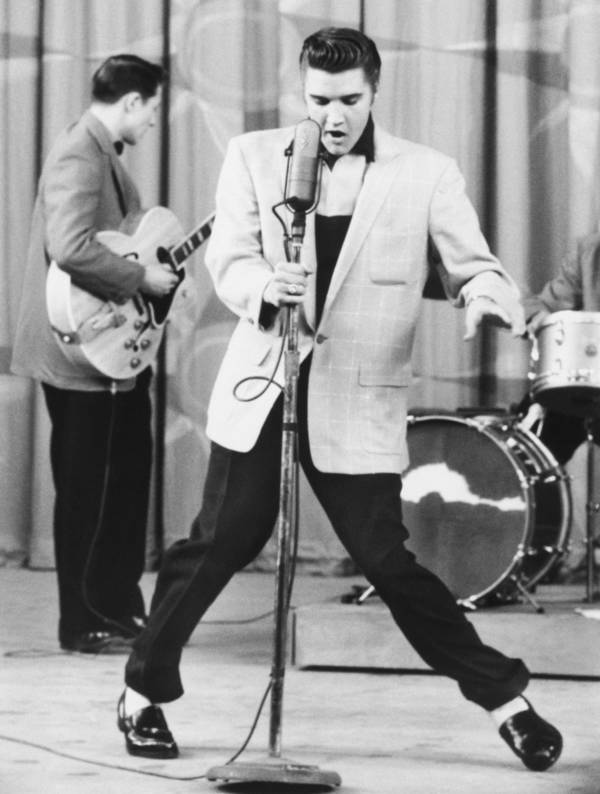 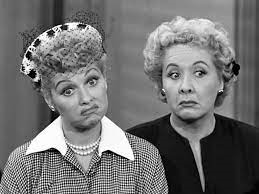 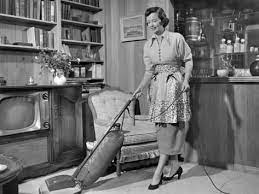 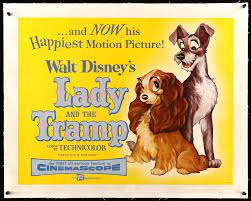 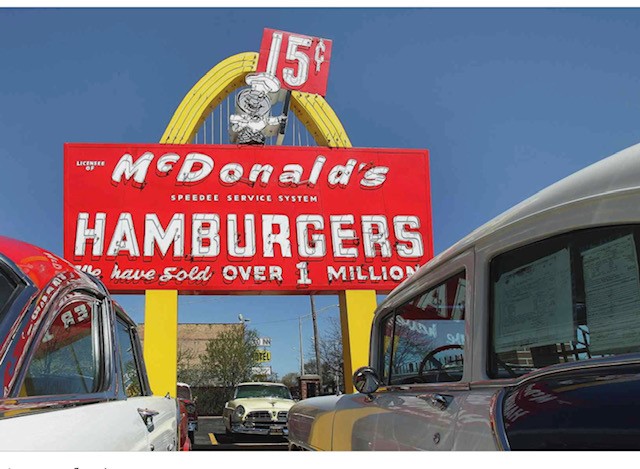 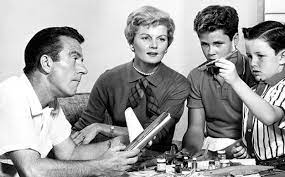 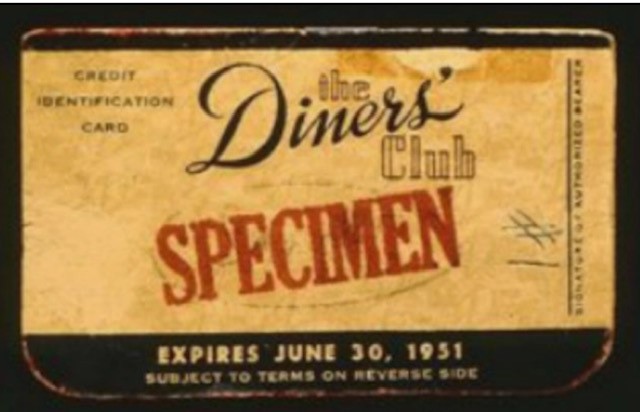 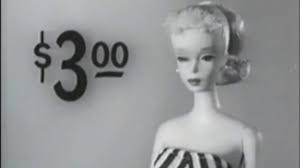 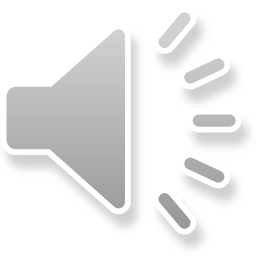 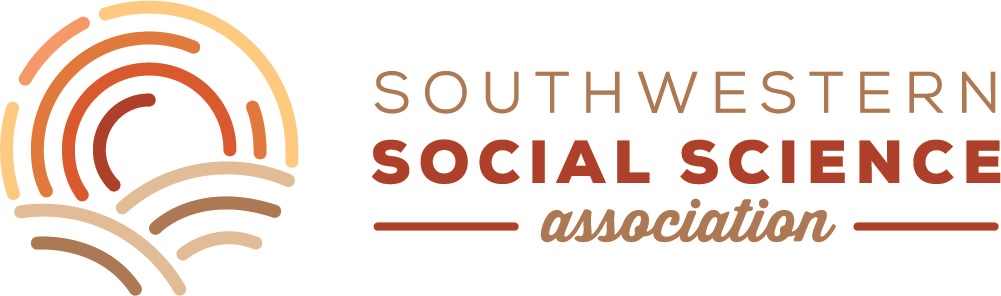 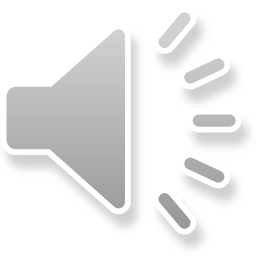 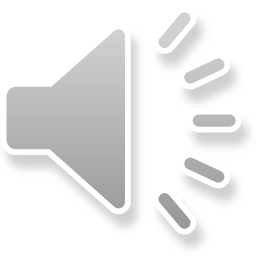